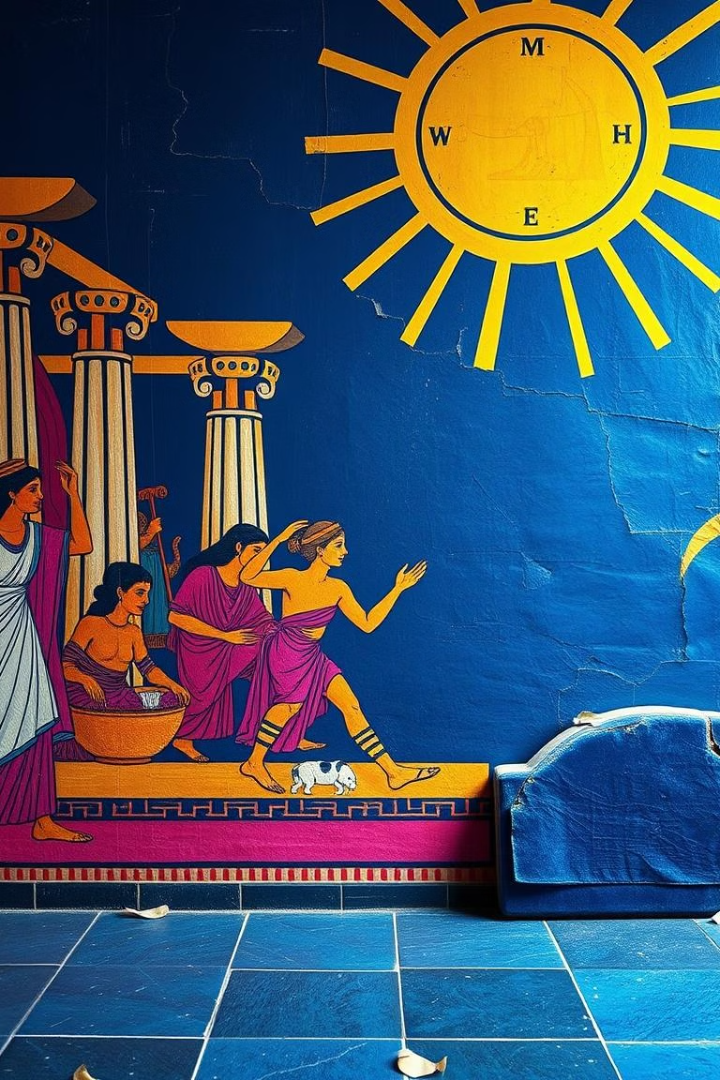 Μινωικός Πολιτισμός
Ο Μινωικός πολιτισμός άνθισε στην Κρήτη. Ένας από τους σημαντικότερους πολιτισμούς της αρχαιότητας.
by νεκταρια βαλαβανη
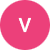 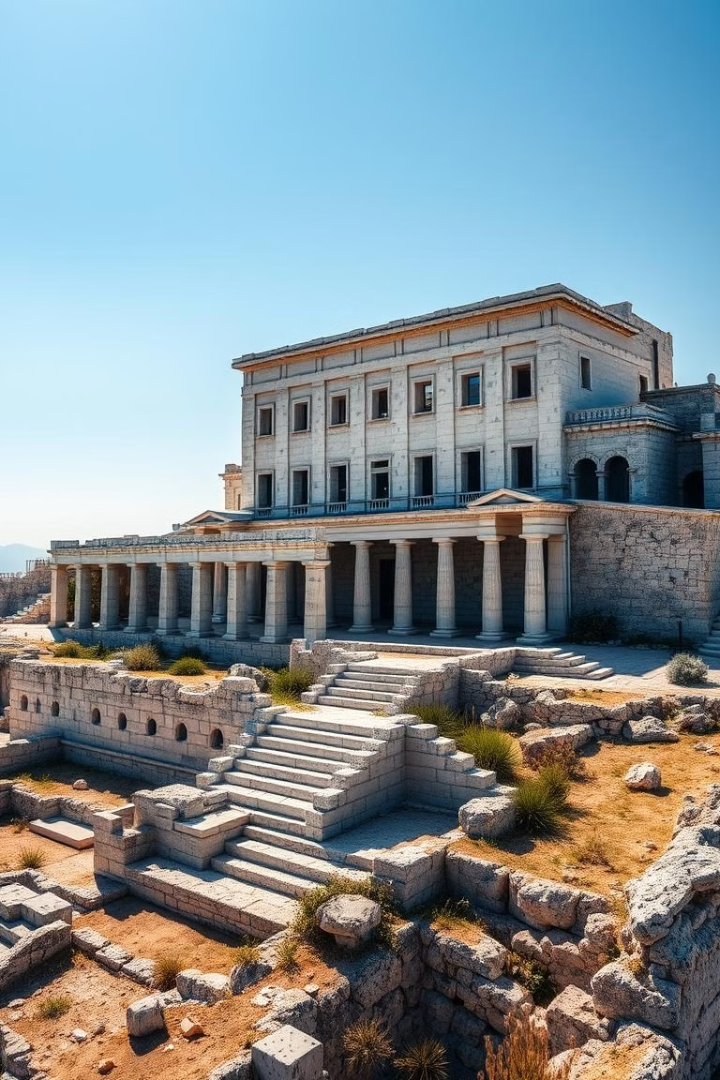 Κρήτη: Η Γέννηση του Πολιτισμού
Νεολιθική Κατοίκηση
1
Πρώτη κατοίκηση στην Νεολιθική εποχή.
Κνωσός
2
Σημαντικός οικισμός, Κνωσός.
Ακμή
3
Ακμή 3η και 2η χιλιετία π.Χ.
Ανακάλυψη
4
Ανακάλυψη από Άρθουρ Έβανς.
Μινωική Οικονομία και Εμπόριο  αρχές 3ης χιλιετίας π.Χ.
Αύξηση Πληθυσμού
Εμπόριο
Εμπορικοί Δρόμοι
Αύξηση πληθυσμού, γεωργία, κτηνοτροφία.
Εξαγωγές: λάδι, κρασί, ξυλεία, αγγεία
Εμπόριο με Κυκλάδες, Κύπρο, Αίγυπτο.
Εισαγωγές: μέταλλα, πρώτες ύλες
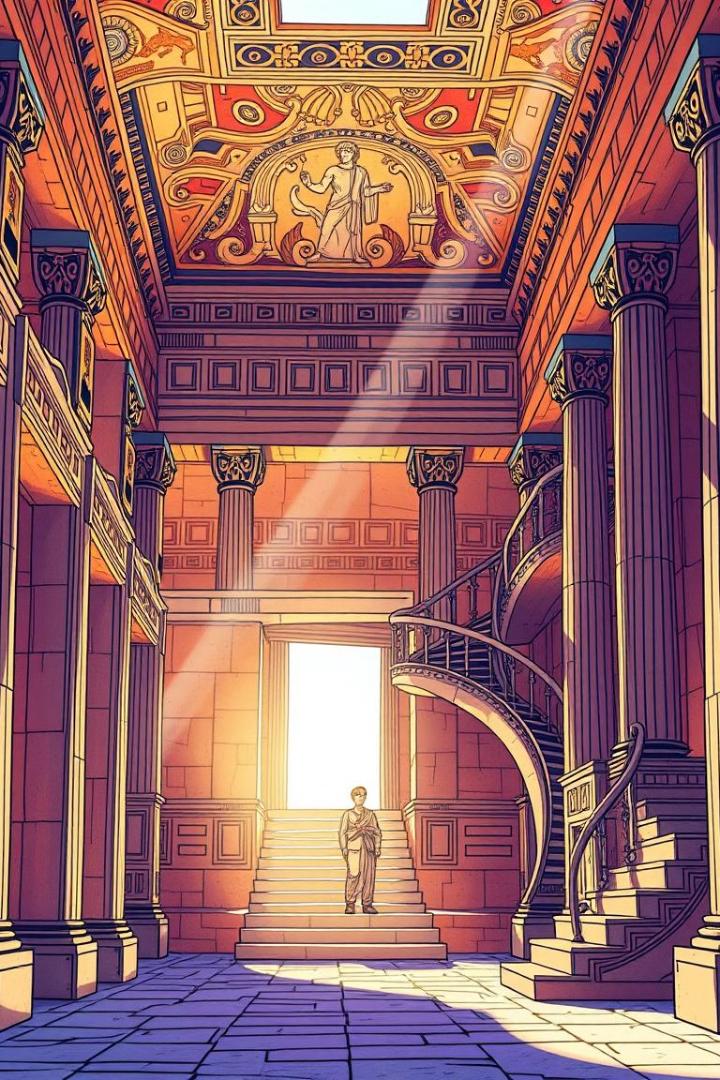 2000π.Χ. εμφάνιση πρώτων ανακτόρων
Κνωσός
Κεντρικό ανάκτορο.
Φαιστός
Σημαντικό ανάκτορο.
Μάλια & Ζάκρος
Άλλα σημαντικά ανάκτορα.
α Τα πρώτα ανάκτορα καταστρέφονται από σεισμό το 1700π.Χ.ύρω στο 1700 π.Χ. από σεισμό
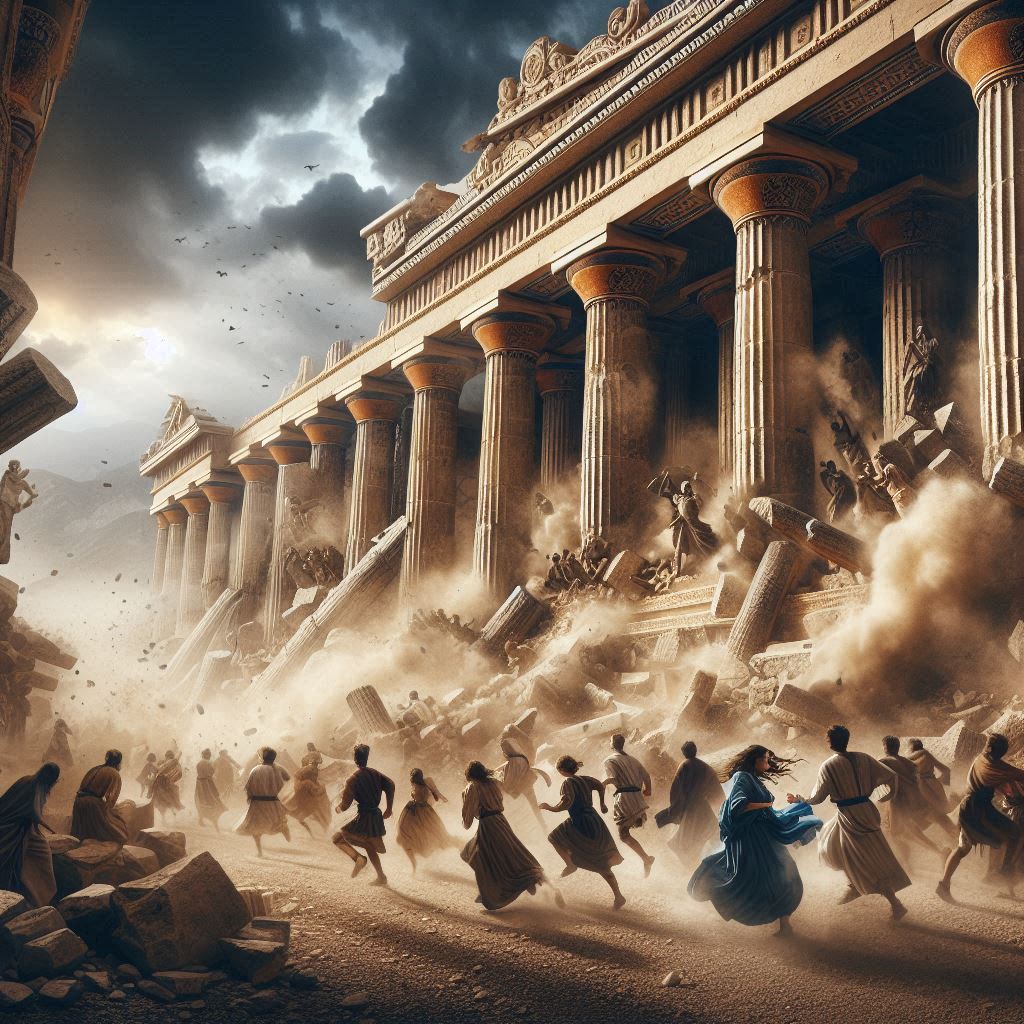 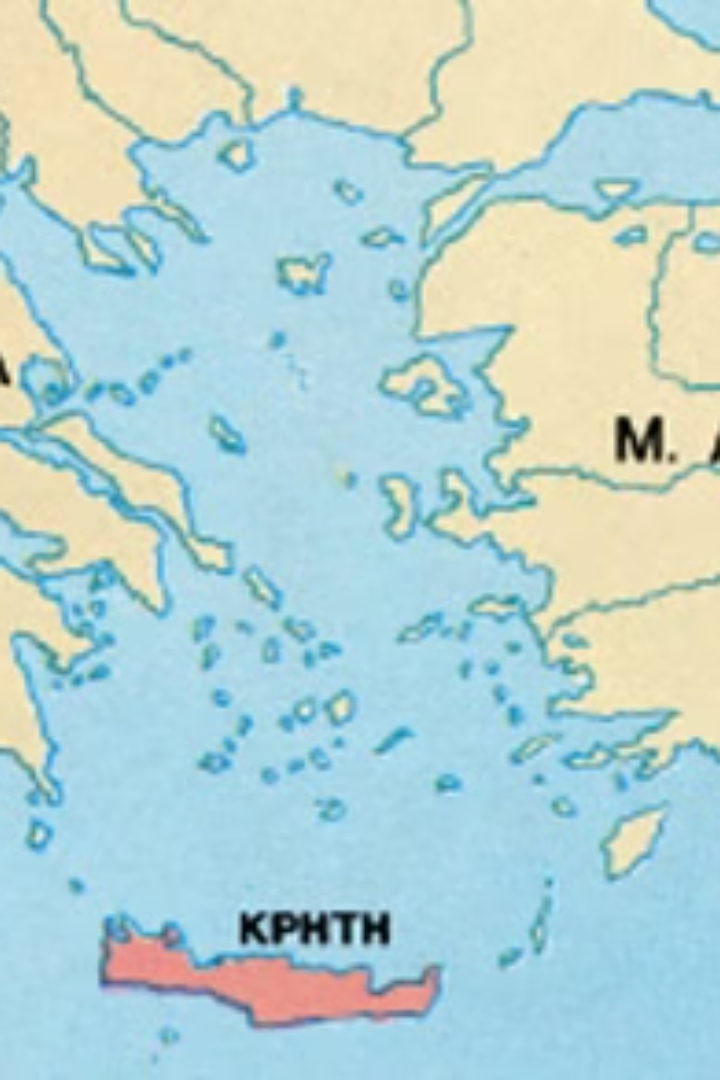 Ακμή και Επικράτηση
Νέα Ανάκτορα
1
1700-1450 π.Χ., ακμή.
Αποικίες
2
Κύθηρα, Ρόδος.
Επίδραση
3
Επίδραση στον Μυκηναϊκό πολιτισμό.
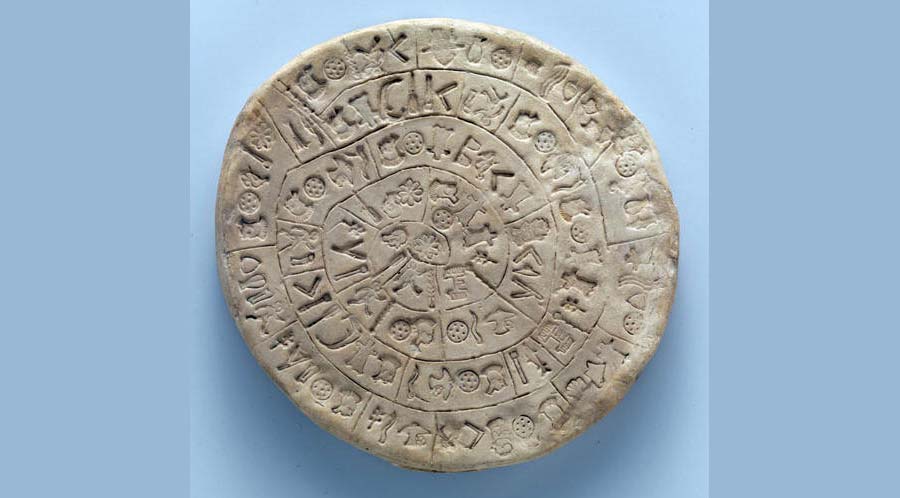 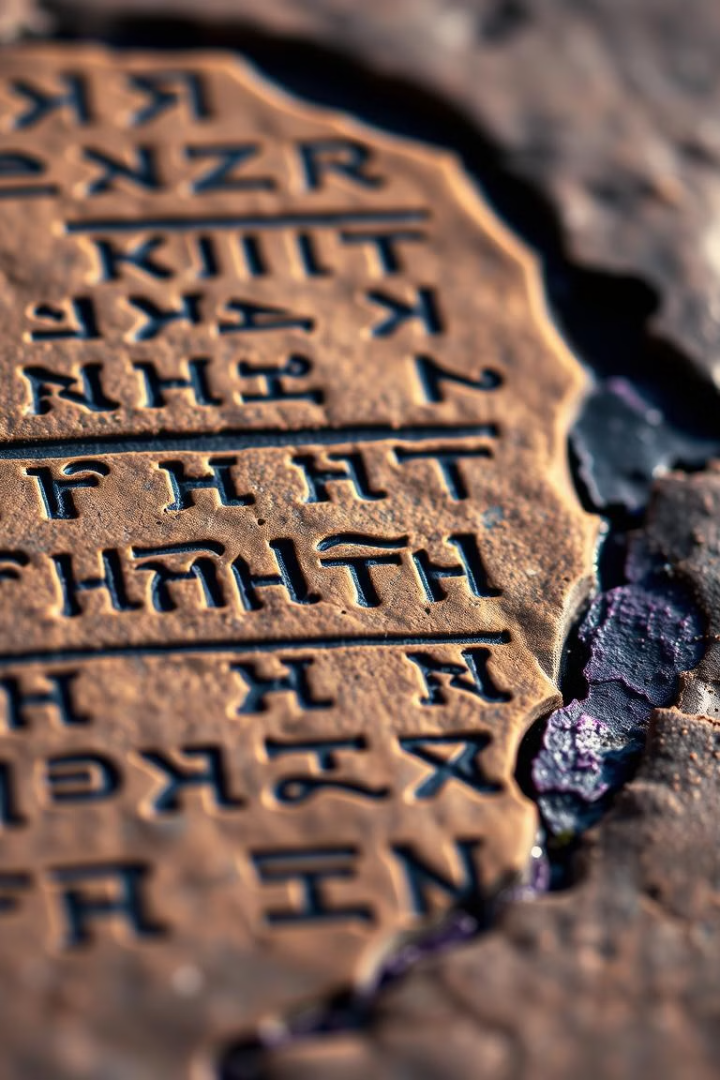 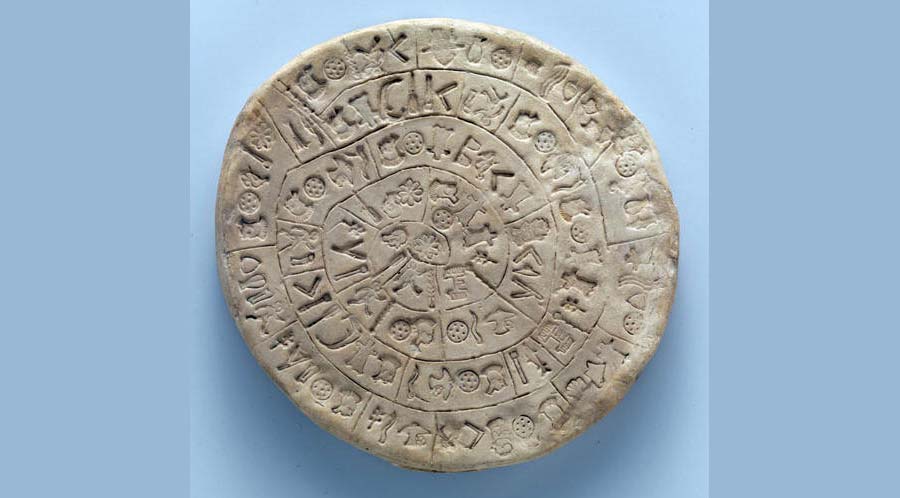 Μινωική Γραφή
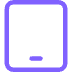 Δίσκος της Φαιστού
ΙΙερογλυφικά
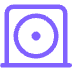 πινακίδες
Γραμμική Α, Συλλαβική γραφή
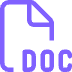 Σημεία Γραφής
Αγγεία, πινακίδες.
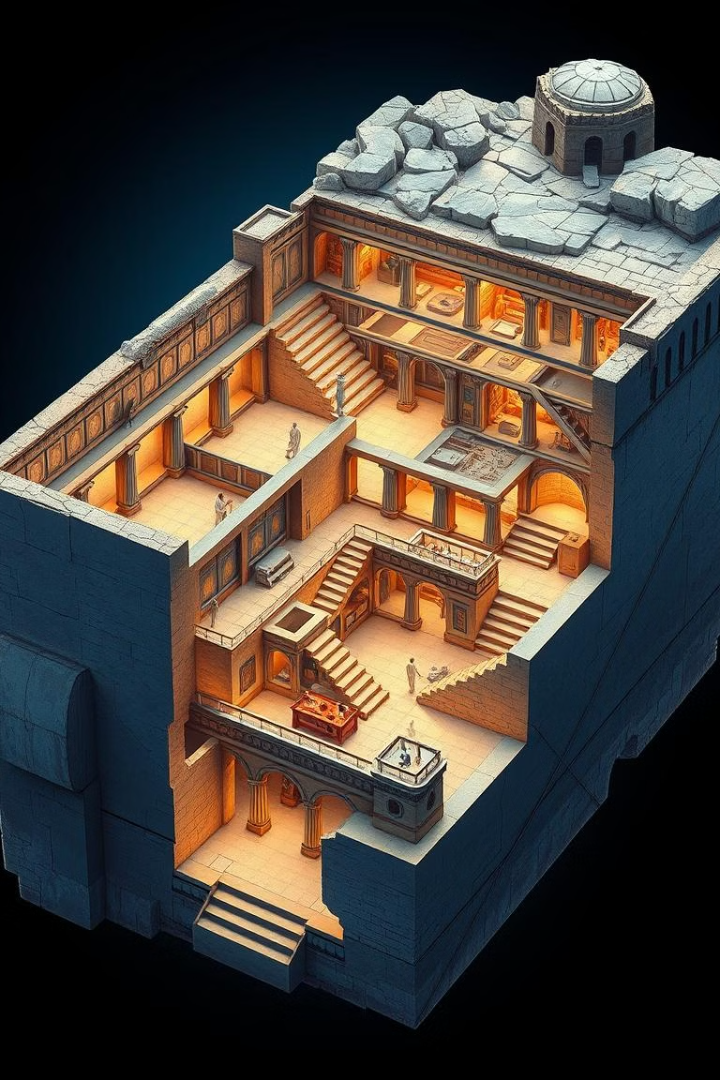 Πολιτική Οργάνωση
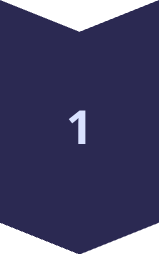 Ανάκτορα
Διοικητικά, οικονομικά, θρησκευτικά κέντρα.
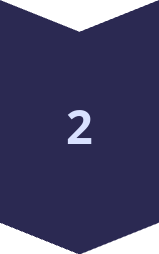 Χαρακτηριστικά
Προσανατολισμός στιν άξονα Βορρά -Νότου,
Ύπαρξη μεγάλης αυτλής γύρω από την οποία υπήρχαν 
τα δωμάτια. ύδρευση-αποχέτευση.Έλλειψη οχύρωσης
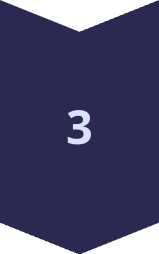 Συγκέντρωση
Εμπορευμάτων, καλλιτεχνικής παραγωγής.
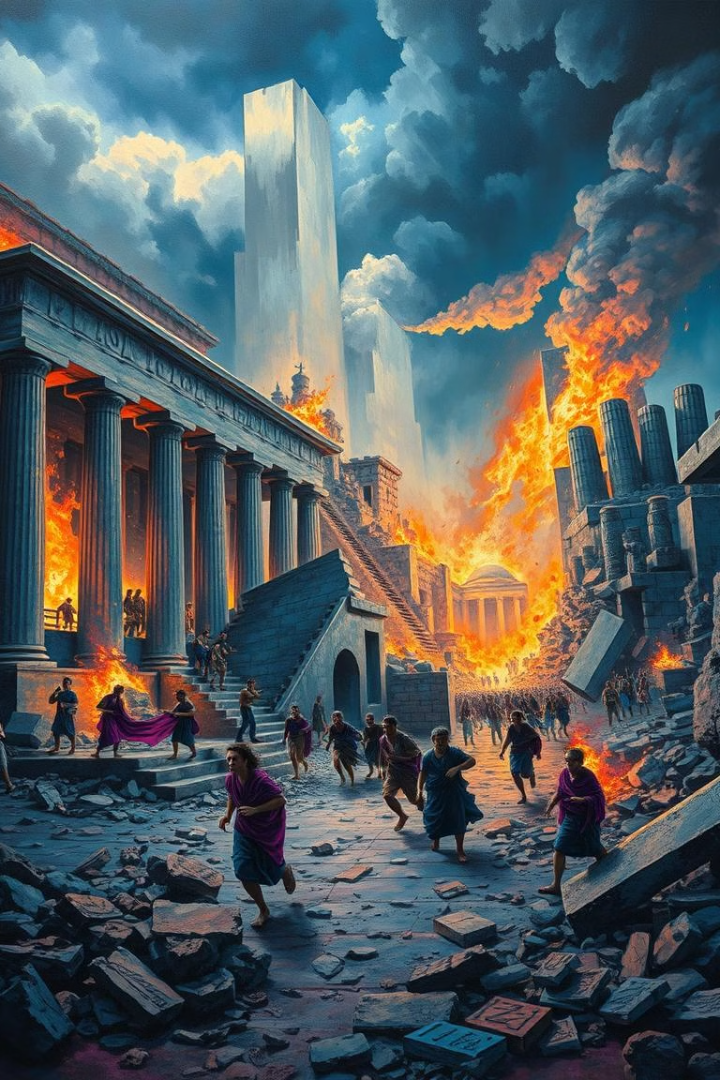 Η Πτώση και η Κληρονομιά
1450 π.Χ.
Καταστροφή ανακτόρων (σεισμός);
Μυκηναίοι
Κυριαρχία στην Κνωσό (μέχρι 1370 π.Χ.).
Κρήτη
Επαρχία του Μυκηναϊκού κόσμου.